Основи мережевих ІТЛекція 3
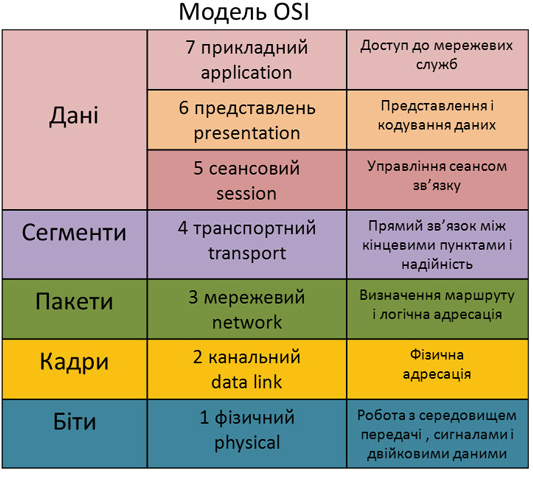 КАНАЛЬНИЙ РІВЕНЬ
ФУНКЦІЇ КАНАЛЬНОГО РІВНЯ:

Виділення меж кадру

Забезпечення достовірності прийнятих даних

Отримання доступу до середовища передачі

Апаратна адресація (МАС-адреси)

Адресація протоколу верхнього рівня
Формування кадру канального рівня
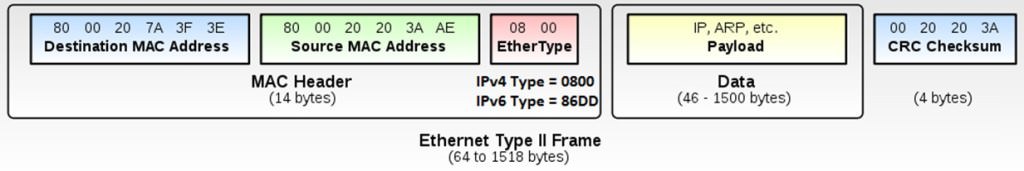 Методи виділення кадрів
Вказання кількості біт



Вставлення байтів (byte stuffing), вставлення бітів (bіt stuffing)
   (протокол РРР – 01111110 на початок і кінець кадру)

Засоби фізичного рівня (наприклад – технологія Fast Ethernet)
 Передача символів збиткового коду (4В/5В), що не використовуються:
 - початок кадру – пара символів J (11000) та К(10001)
 - кінець кадру – символ Т (01101)
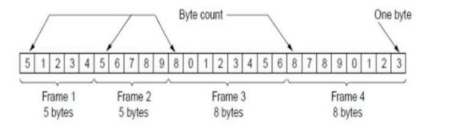 Пошук і виправлення помилок
Пошук помилок
контрольна сума

Виправлення помилок
-коди, що виправляють помилки ( з надлишковою інформацією)

Повторна відправка даних:
- повторна відправка кадру, що прийшов з помилкою
- повторна відправка кадру, що не прийшов взагалі
На якому ж рівні краще шукати і виправляти помилки?
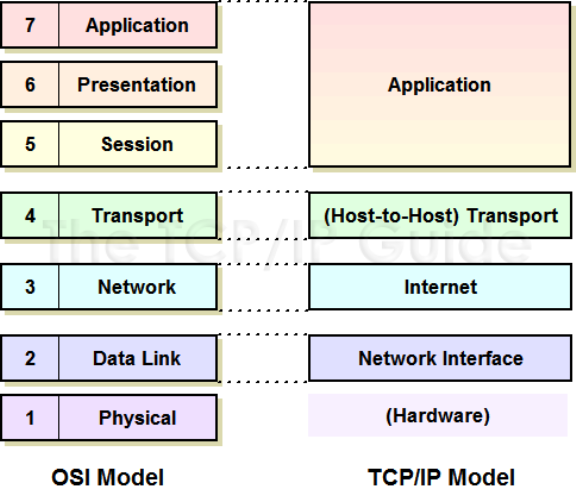 Канали зв’язку з рідкісними помилками – верхні рівні
Канали зв’язку з частими помилками – нижні рівні
Підрівень управління логічним каналом
 (Logical Link layer, LLC)
Канальний рівень (Data Link layer)
Підрівень управління доступом до середовища
 (Media Access Control, MAC)
Підрівень управління логічним каналом (LLC):
Управління передачею даних;
Забезпечує перевірку і правильність передачі інформації по з'єднанню.

Підрівень управління доступом до середовища (МАС):
Спільне використання загального середовища передачі;
Адресація
Не є обов’язковим
Множинний доступ до каналу
Дані пошкоджуються, якщо декілька комп’ютерів передають їх одночасно.
Колізія


Управління доступом:
Забезпечення використання каналу тільки одним відправником


Методи управління доступом:

Рандомізований (Wi-Fi) – з N  комп’ютерів обирається один з вірогідність 1/ N
MAC-адреси
MAC-адреса (MAC-Address, Media Access Control Address) – унікальний  числовий  ідентифікатор,  який  призначається  виробником мережному адаптеру/інтерфейсу і застосовується у процесі передачі даних у межах окремого канального сегмента мережі.
Керування загальним адресним простором MAC-адрес здійснює Інститут  інженерів  електриків  та електронників  (IEEE,  Institute  of Electrical  and  Electronics  Engineers)
MAC-адреса має довжину 48 бітів (6 байтів)
Існують три формати  запису MAC-адрес,  які відрізняються групуванням байтів та роздільними знаками:  
– формат запису IEEE EUI-48                        0C-8B-FD-93-63-EB 
– формат запису Unix Zero-Padded             0c:8b:fd:93:63:eb 
– формат запису Cisco                                    0c8b.fd93.63eb
Залежно  від  застосування  MAC-адреса  може  бути  ідентифікована як: 
– унікальна MAC-адреса (Unicast MAC-Address); 
– групова MAC-адреса (Multicast MAC-Address); 
– широкомовна MAC-адреса (Broadcast MAC-Address).

У  повідомленні  (кадрі)  унікальні  MAC-адреси можуть зазначатися  і  як  адреси  відправника  (Source  MAC-Address),  і  як  адреси отримувача  (Destination  MAC-Address).  Групові  і  широкомовні MAC-адреси – лише як адреси отримувача. MAC-адреса отримувача визначає, яким є кадр: унікальним, груповим чи широкомовним.
Структурно  MAC-адреса  містить  два  однакових  за  довжиною 24-бітних блоки: 
– унікальний  ідентифікатор  виробника  (OUI,  Organizationally Unique Identifier);  
– унікальна  адреса  адаптера/інтерфейсу  (OUA,  Organizationally Unique Address).
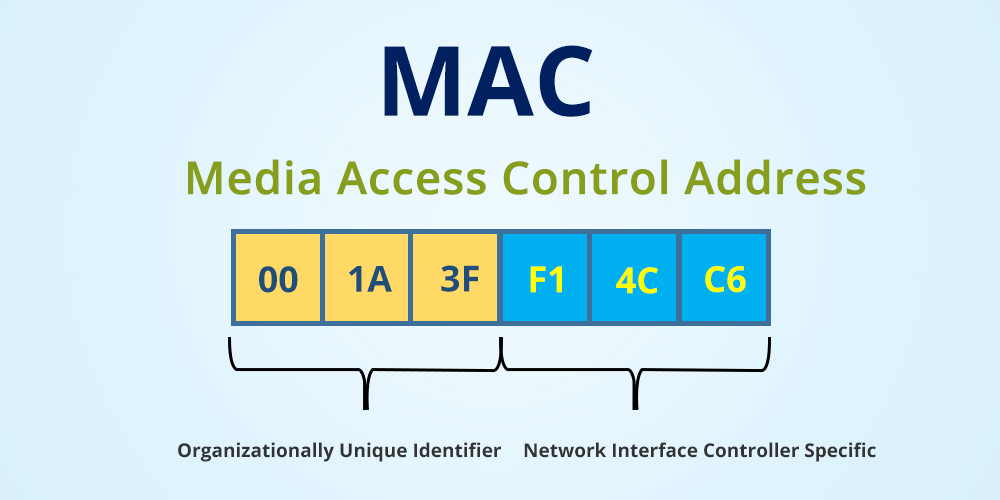 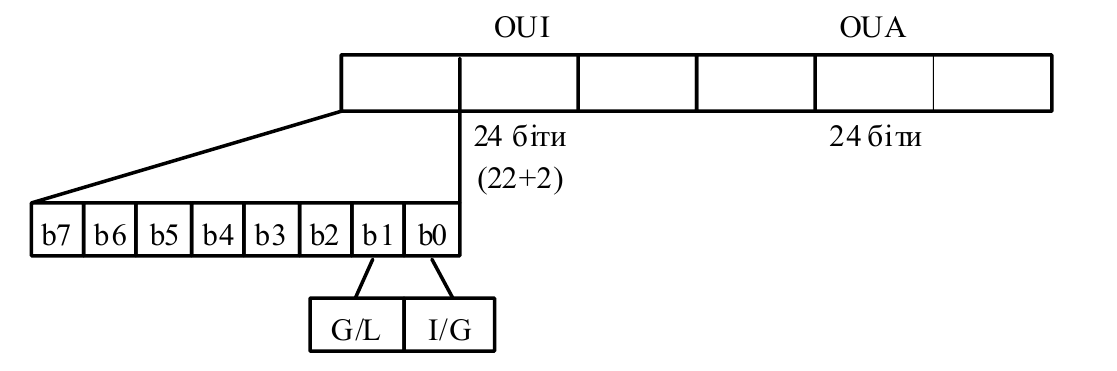 У старшому байті ідентифікатора виробника виділяється два біти, за допомогою яких визначається, якою є MAC-адреса: унікальною, груповою чи широкомовною. 
Це біти I/G (Individual/Group Bit) та G/L (Global/Local Bit). 

Біт G/L іноді позначають як U/L (Universal/Local  Bit) – ознака глобальної чи локальної адреси.  

Біт  I/G  –  це  ознака  унікальної  чи  групової/широкомовної адреси.
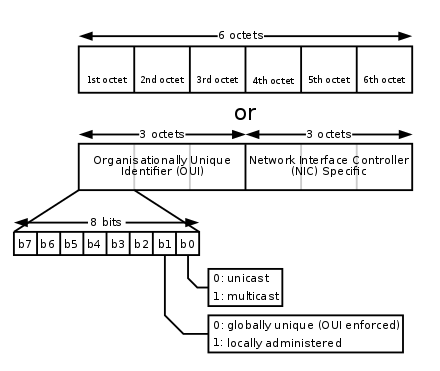 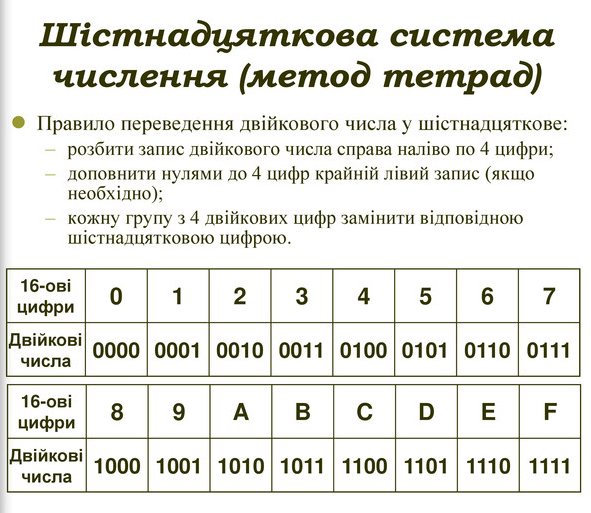 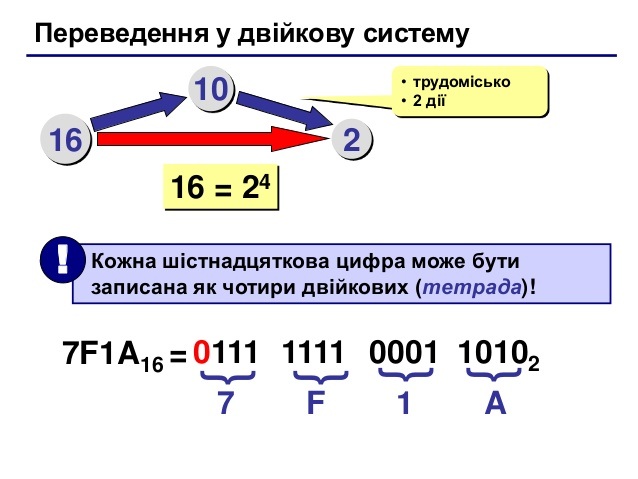 Ethernet
Класичний – застарів
Комутований – використовується всюди
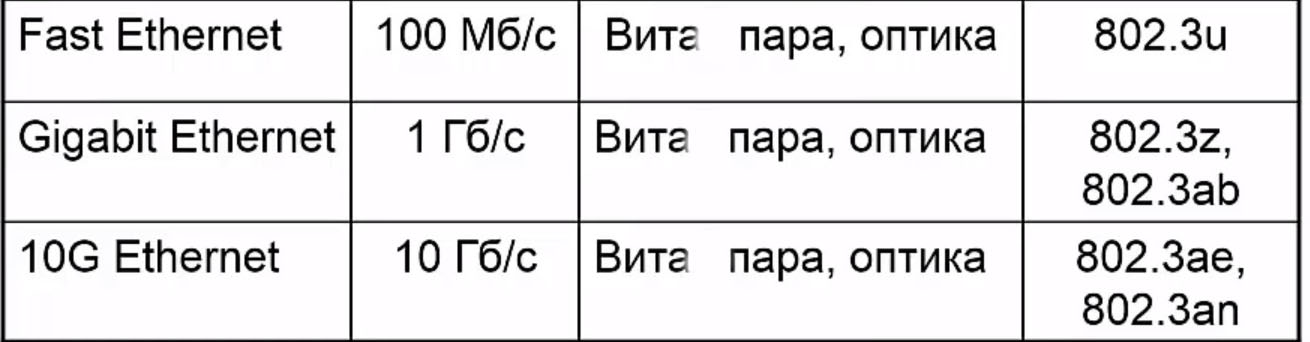 + 25 Gigabit Ethernet, 100 Gigabit Ethernet, Terabit Ethernet
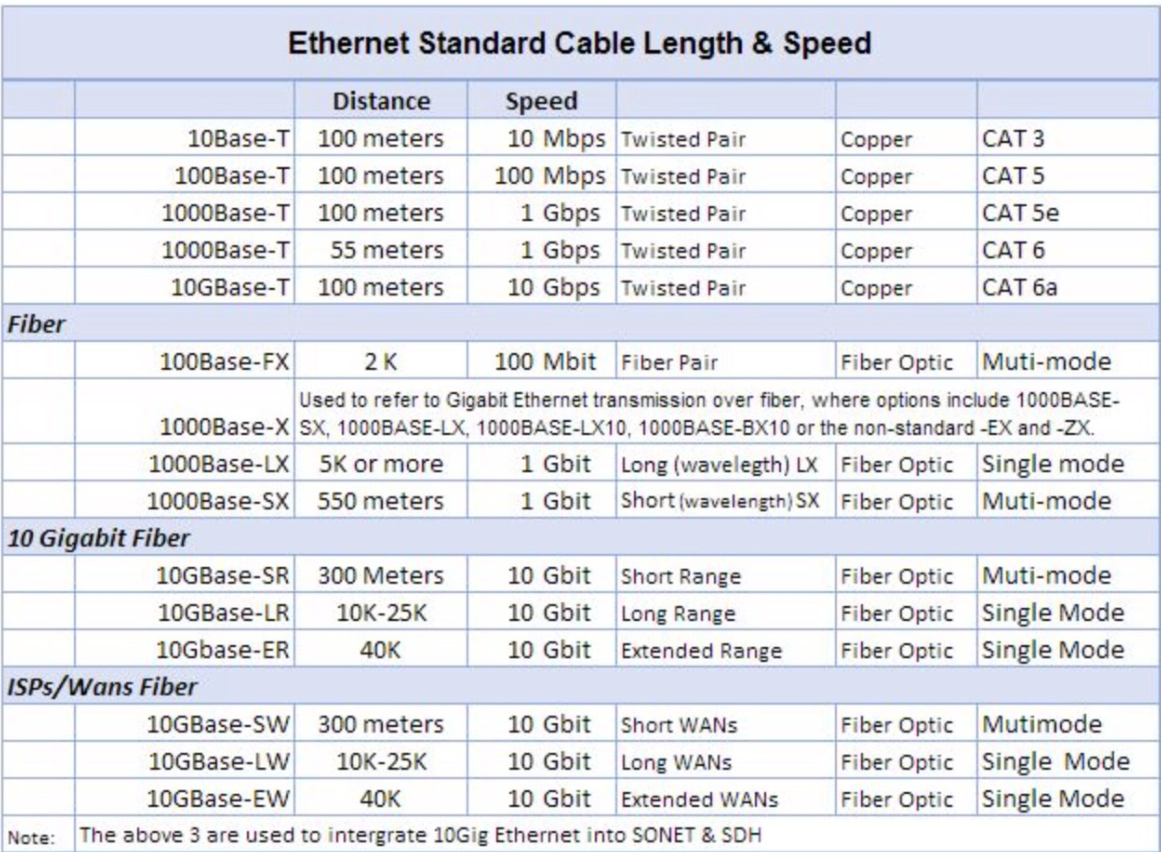 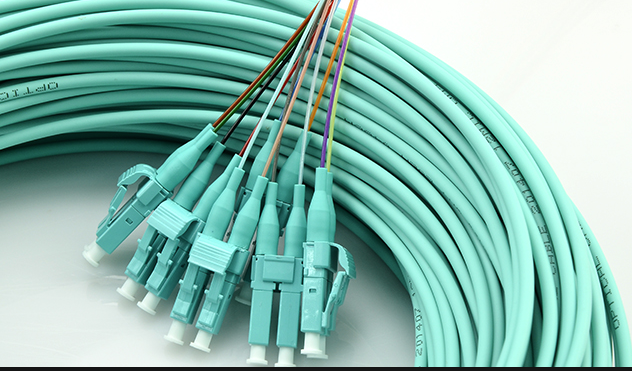 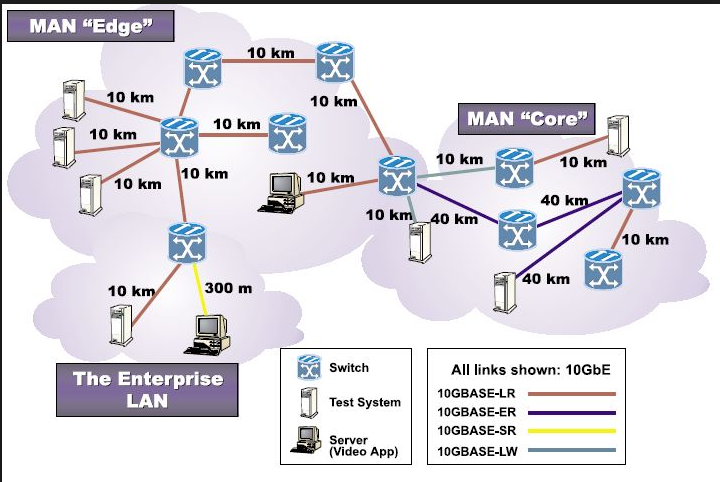 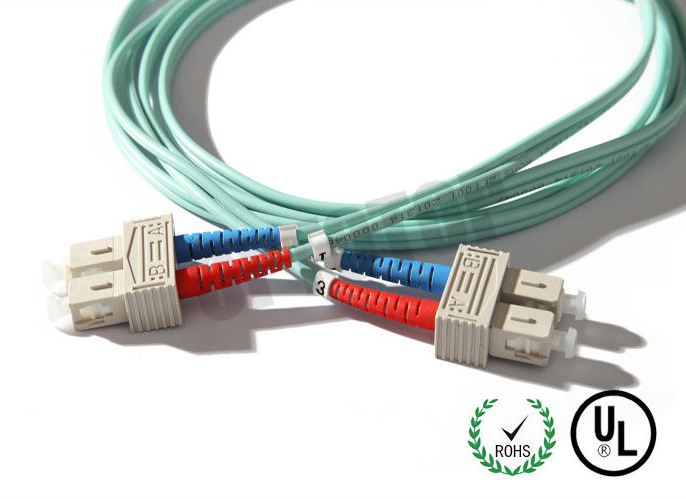 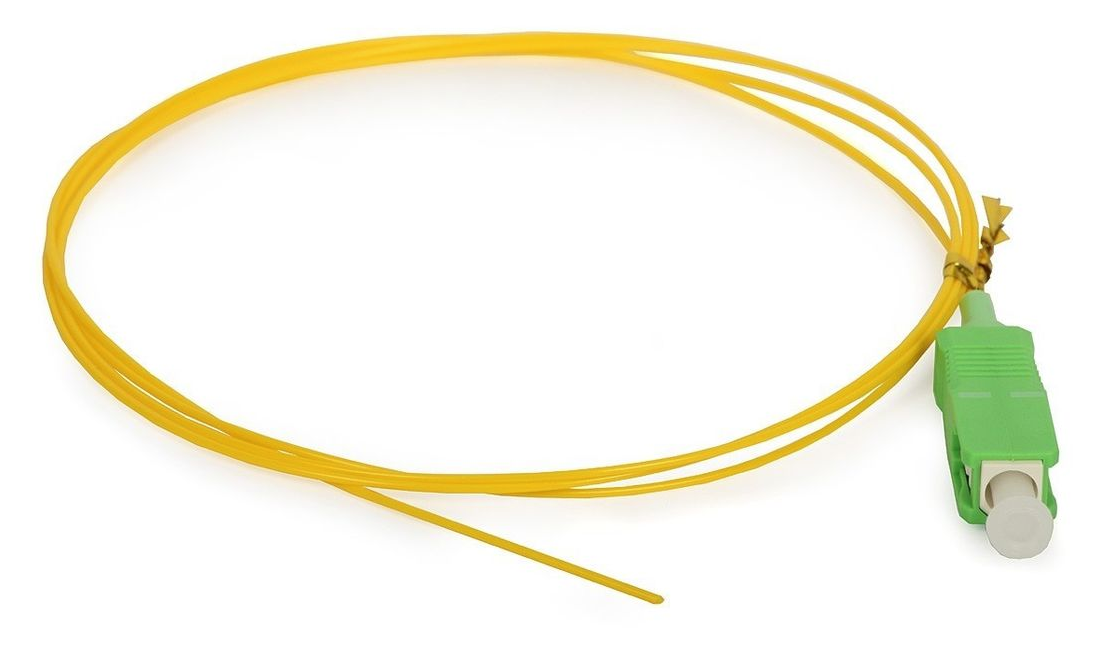 Формат кадру Ethernet
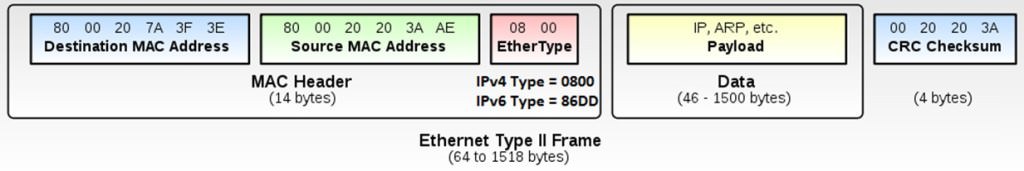 Структура MAC-адресИ
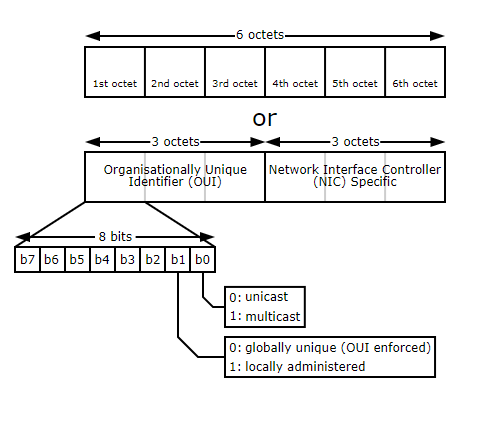 01:23:45:67:89:AB
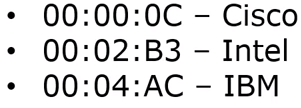 Таблиця комутації
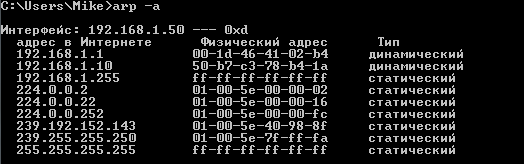 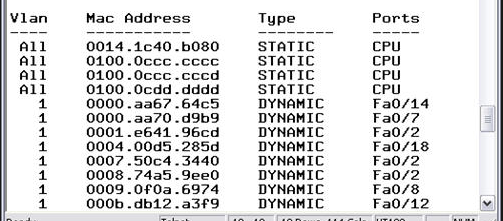 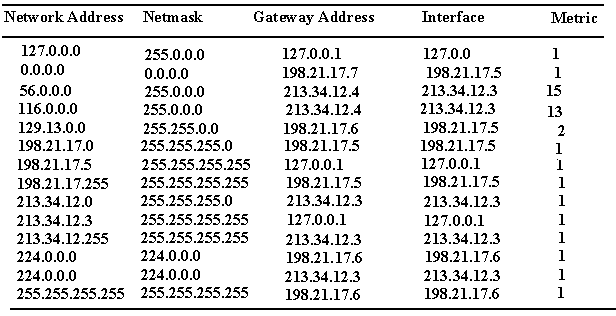 VLAN
Virtual local area network
Технологія розділення єдиної фізичної мережі на декілька ізольованих  одна від одної логічних мереж (Ізоляція мереж)


+ Безпека (дуже великий плюс!)
+ Розподіл навантаження
+ Обмеження широкосмугового
 трафіку
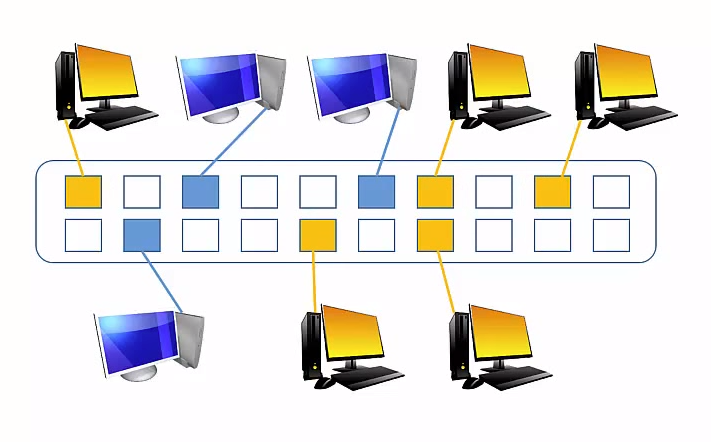 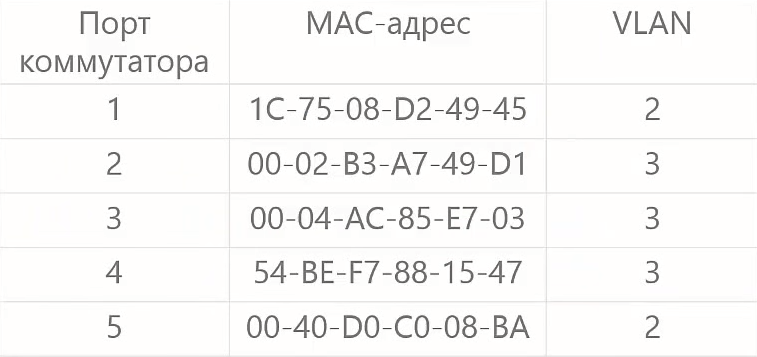 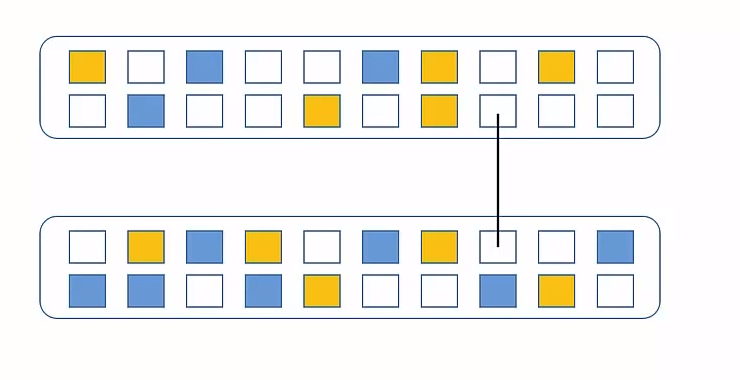 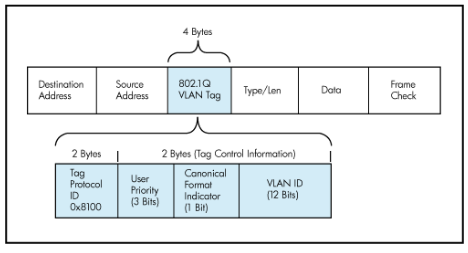 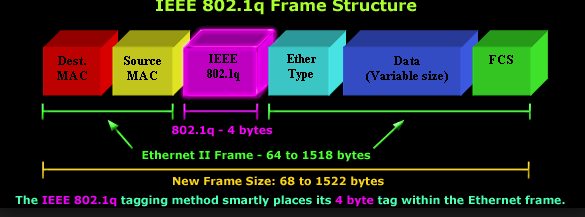 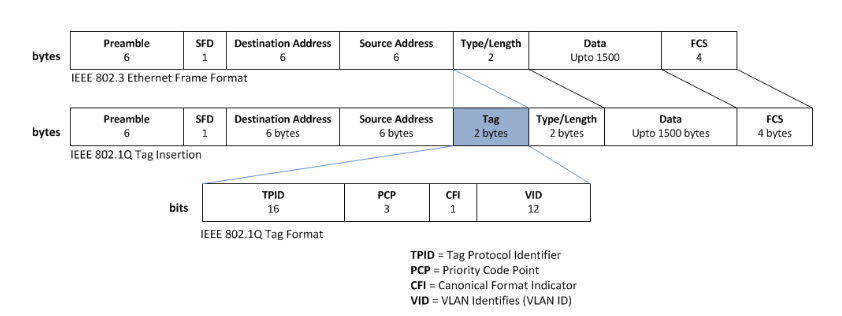 STP
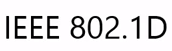 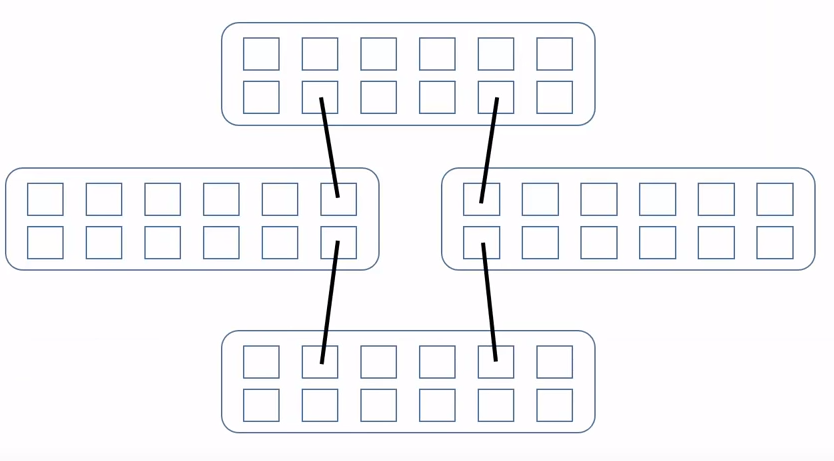 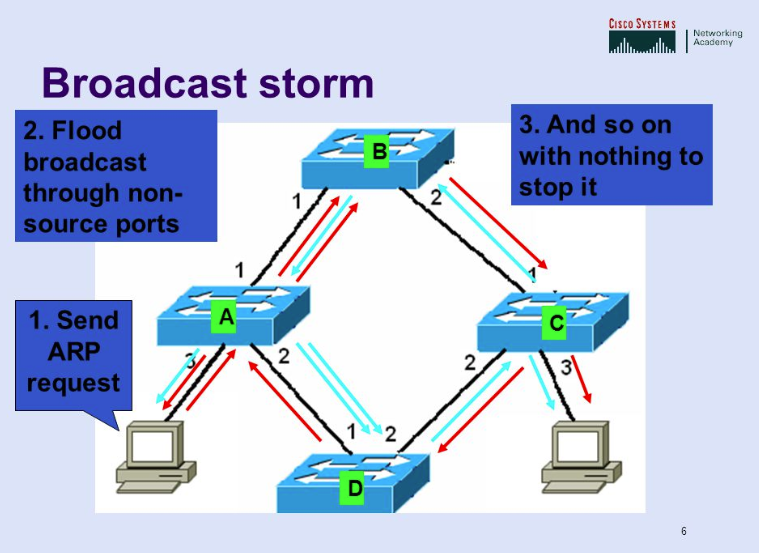 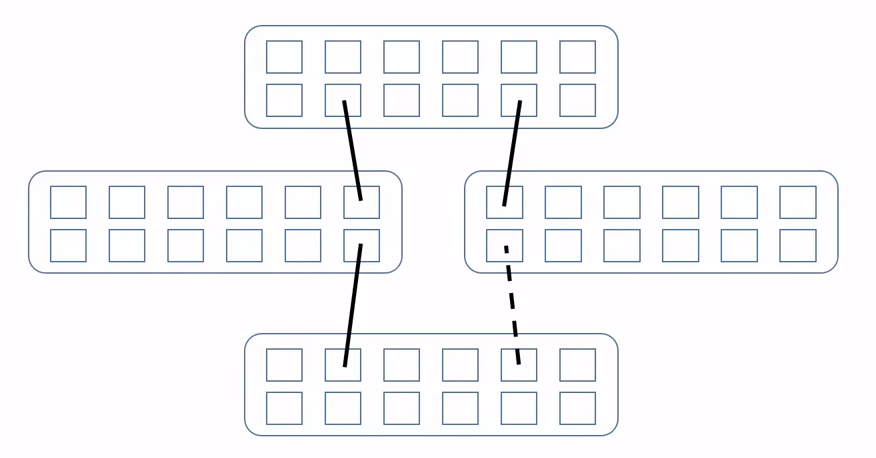 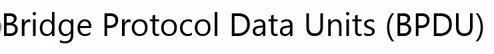 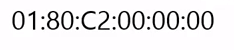 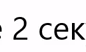 Дякую за увагу!